Jornada Madroño “Recursos educativos abiertos: retos y proyectos en las universidades Madroño”
Qué son y qué oportunidades ofrecen los Recursos Educativos en Abierto.
Oriol Borrás-Gené
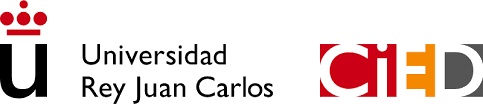 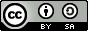 #OER
¿Recursos Educativos en Abierto?
#REA
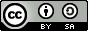 Materiales de aprendizaje, enseñanza e investigación
¿Recursos Educativos en Abierto?
En cualquier formato y medio
Dominio público o licencias abiertas
https://www.unesco.org/en/open-educational-resources
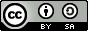 Un poco de historia…
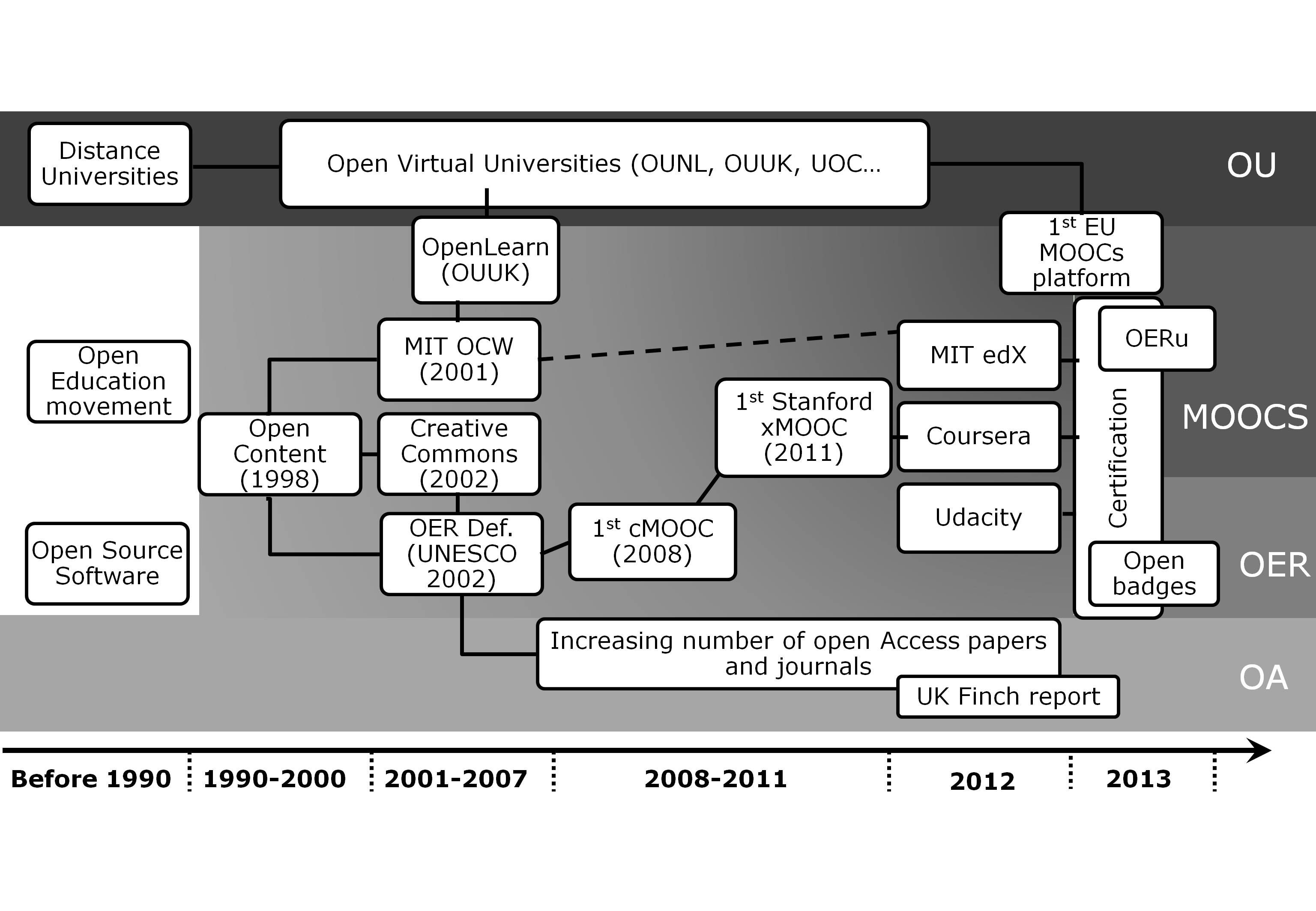 Fuente: https://jime.open.ac.uk/articles/10.5334/2014-05
Formatos y medios
Texto:
Libros de texto
Monografías
Artículos (revistas, blogs, etc.)	
Apuntes / Presentaciones
Audiovisual:
Imágenes, Infografías, mapas mentales, etc.
Sonidos, música, audio/podcast, etc.
Vídeos y animaciones
Software educativo, simuladores, etc.
Cursos
Unidades didácticas
Actividades de evaluación (test, soluciones, etc.)
Datos
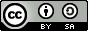 Las 5 libertades de los REA
Reutilizar: utilizar el contenido de diversas maneras
Conservar / retain: realizar, poseer y gestionar copias
5 “R”
Redistribuir: compartir  copias del contenido
Modificar / revise: adaptar, modificar y transformar el contenido
Remezclar: combinar  contenido original con otros
https://unesdoc.unesco.org/ark:/48223/pf0000373558
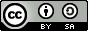 El ciclo de los REA
https://unesdoc.unesco.org/ark:/48223/pf0000373558
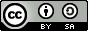 Como docentes…
Buscar
Crear
Adoptar / adaptar (modificar / remezclar)
Usar
Compartir
REA
https://rebiun.libguides.com/GuiaREA/sobreREA
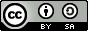 Ley de Propiedad Intelectual
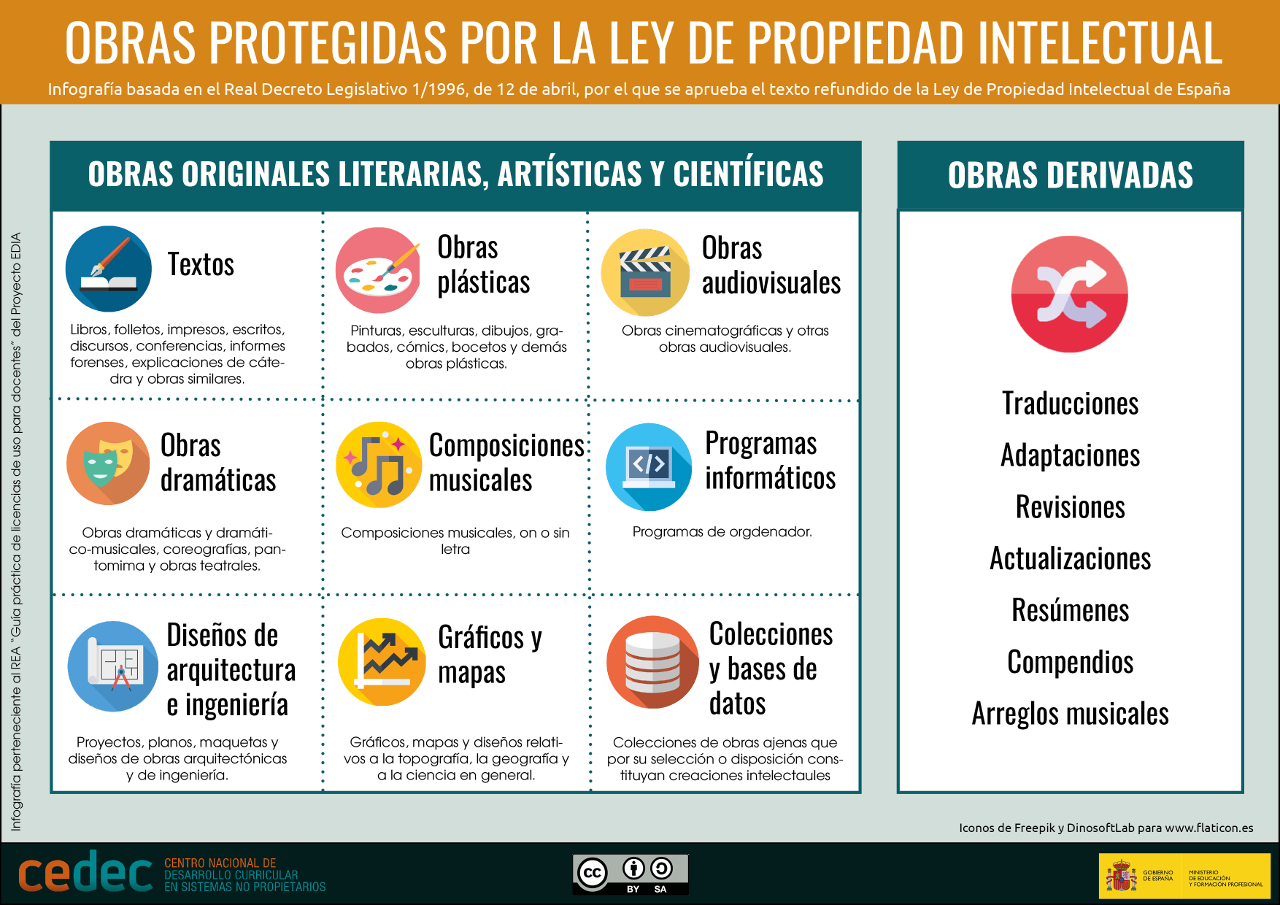 https://www.boe.es/eli/es/rdlg/1996/04/12/1/con
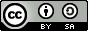 Derechos de autor en internet
“El acceso libre a contenidos en Internet no significa que sean libremente reutilizables”
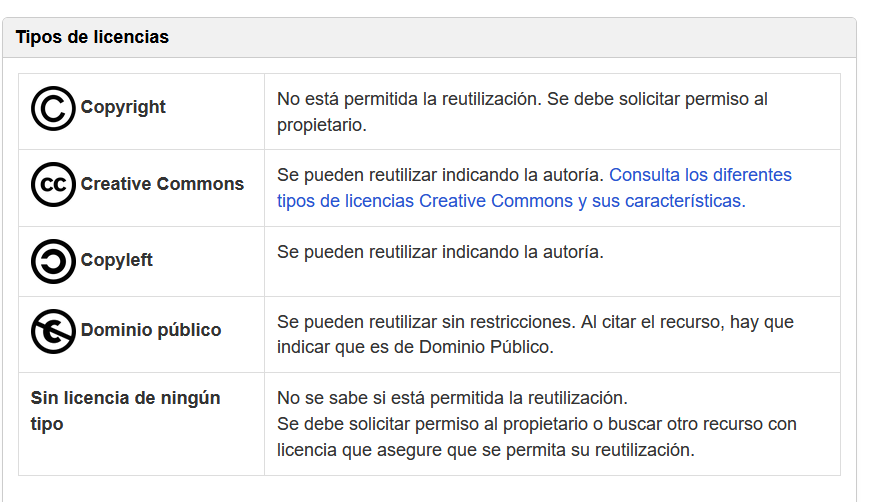 https://uc3m.libguides.com/reas/licencias
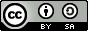 (CC) Creative Commons
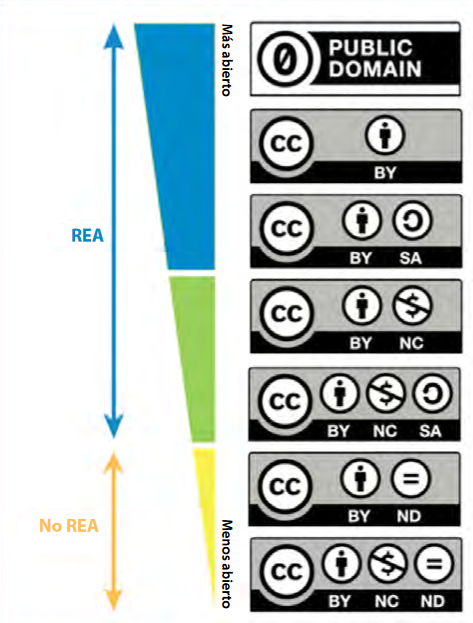 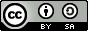 https://unesdoc.unesco.org/ark:/48223/pf0000373558
Cuidado a la hora de buscar
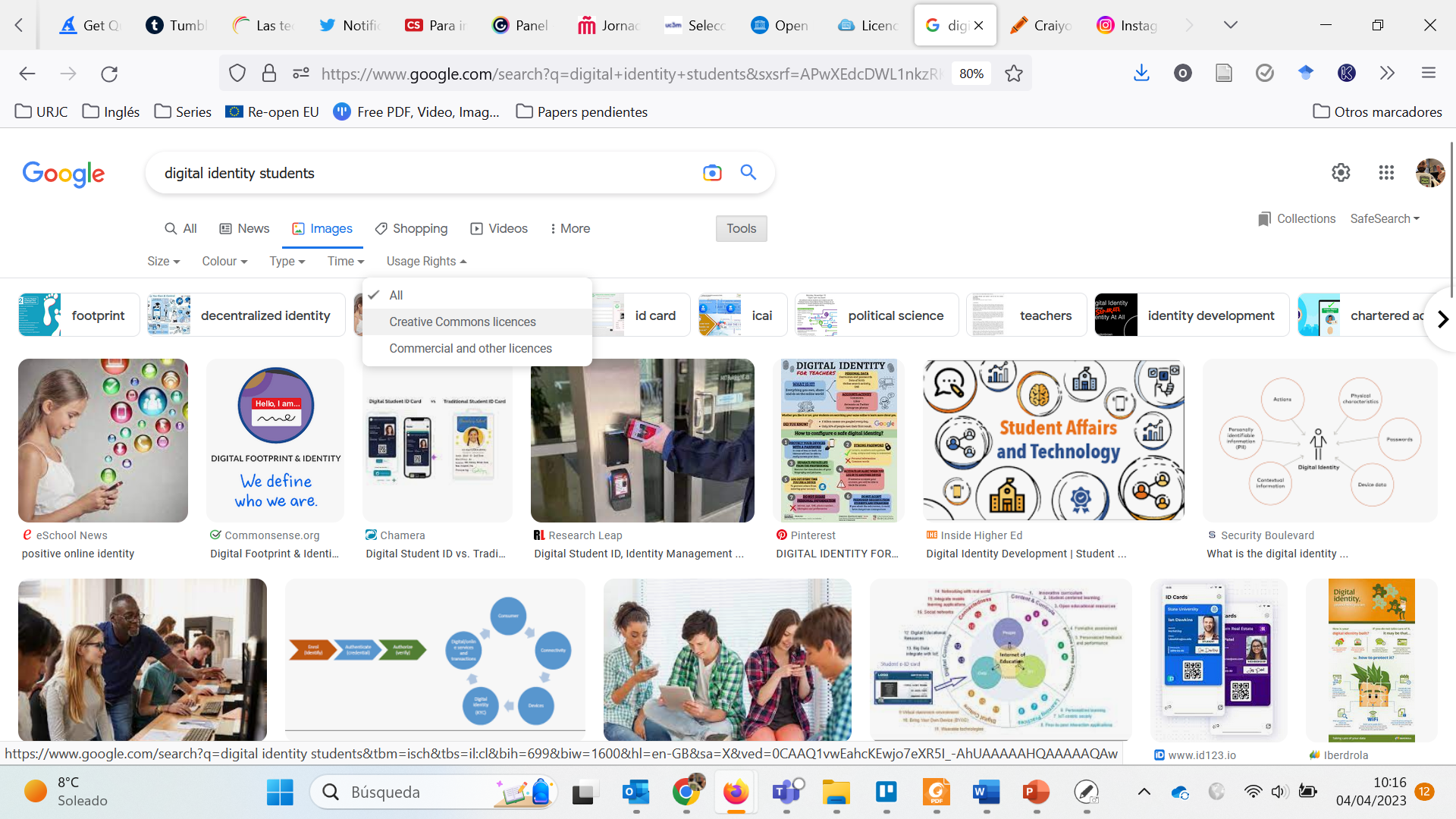 Webs, blogs, wikis, …
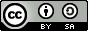 Recursos educativos en Abierto en las universidades
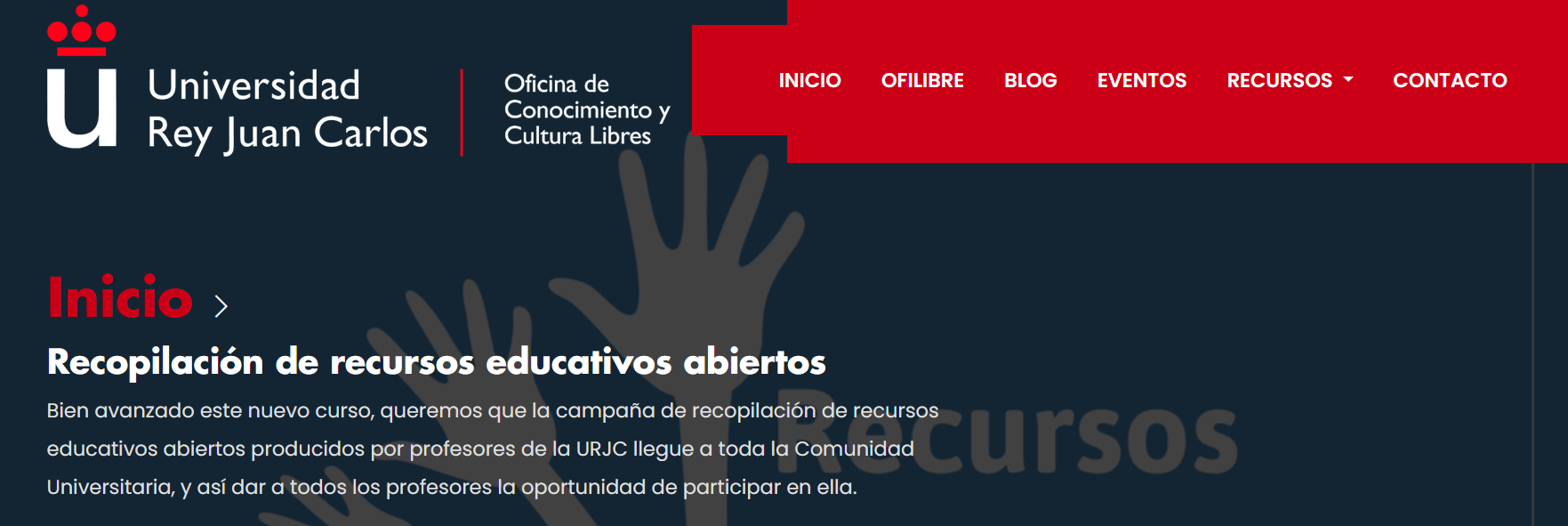 Ejemplos:

https://uc3m.libguides.com/reas/inicio
https://blogs.upm.es/recursosenabiertoupm/
https://urjc.libguides.com/REA
https://ofilibre.urjc.es/blog/recopilacion-recursos-educativos-abiertos/
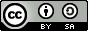 Oportunidades
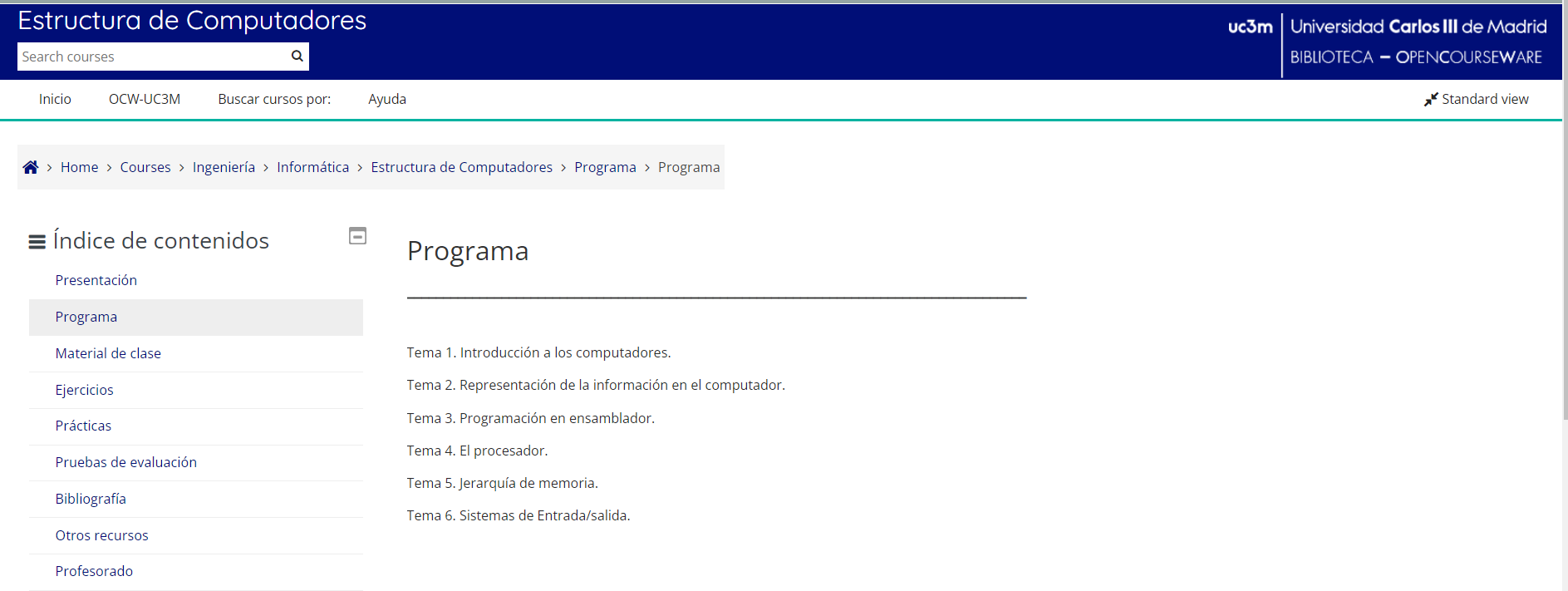 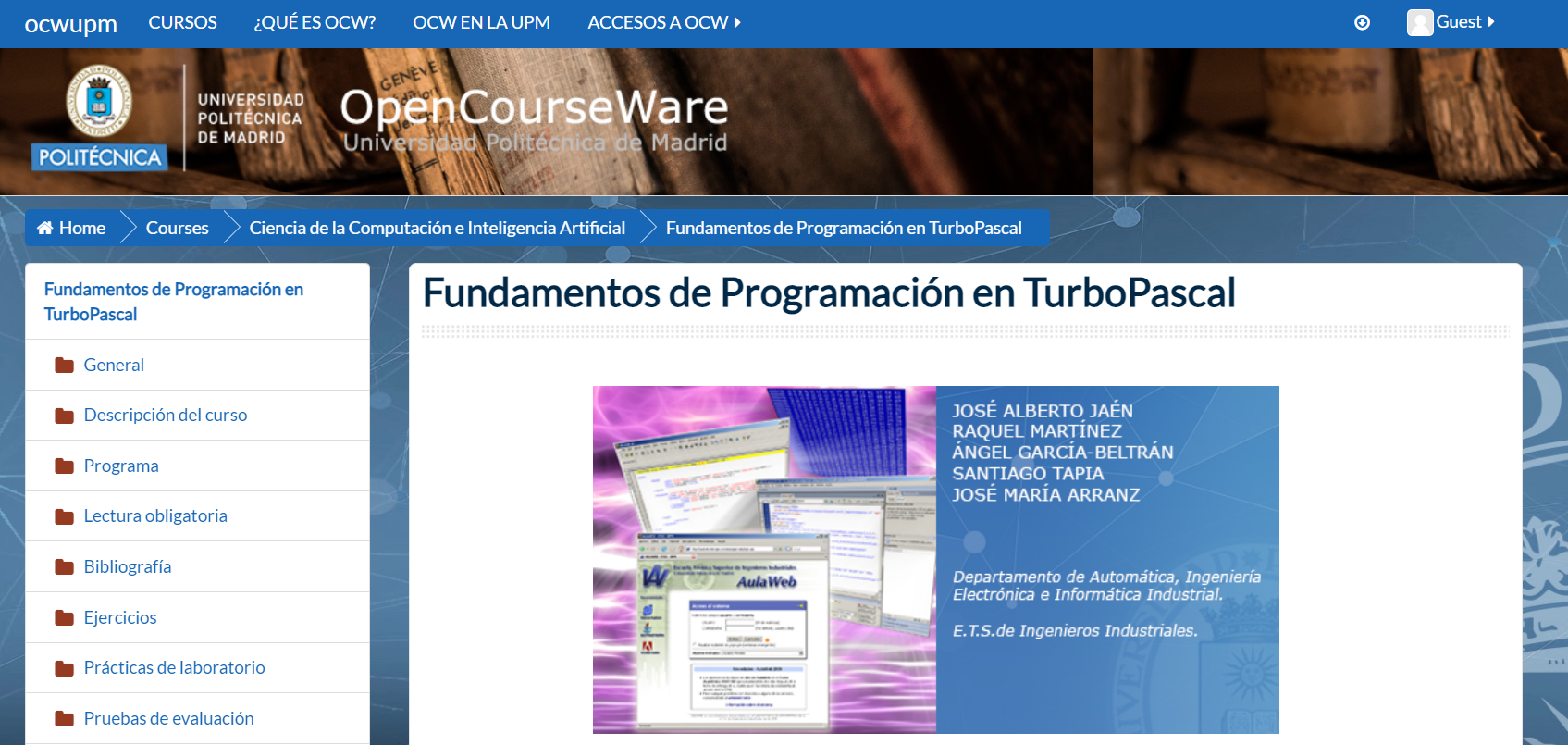 https://ocw.uc3m.es/mod/page/view.php?id=1562
http://ocw.upm.es/course/fundamentos-programacion-turbo-pascal
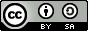 Oportunidades
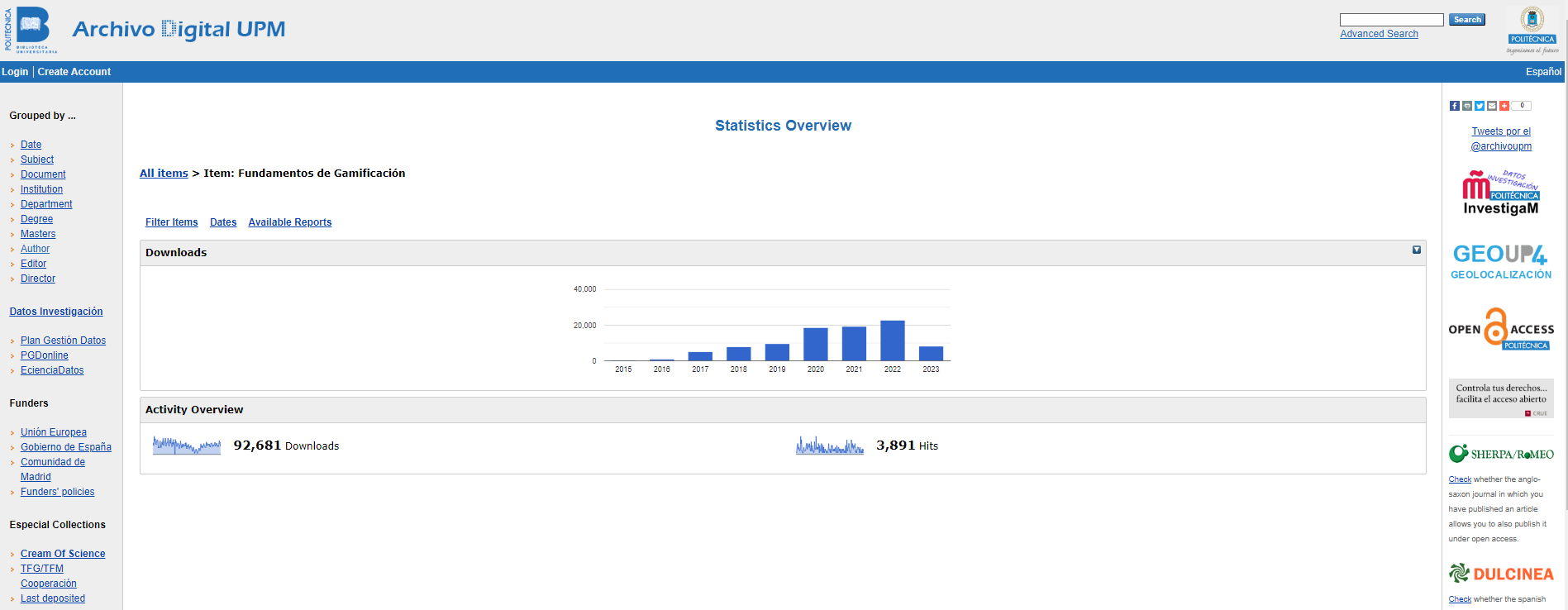 https://oa.upm.es/cgi/stats/report/eprint/35517/
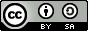 Oportunidades
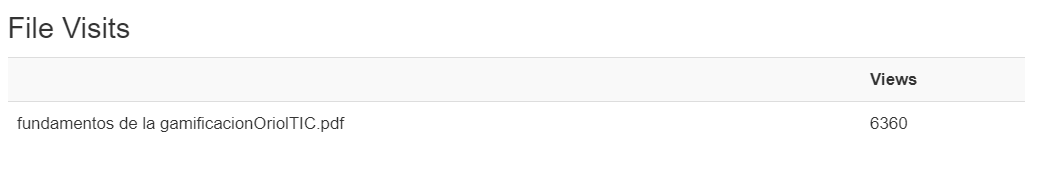 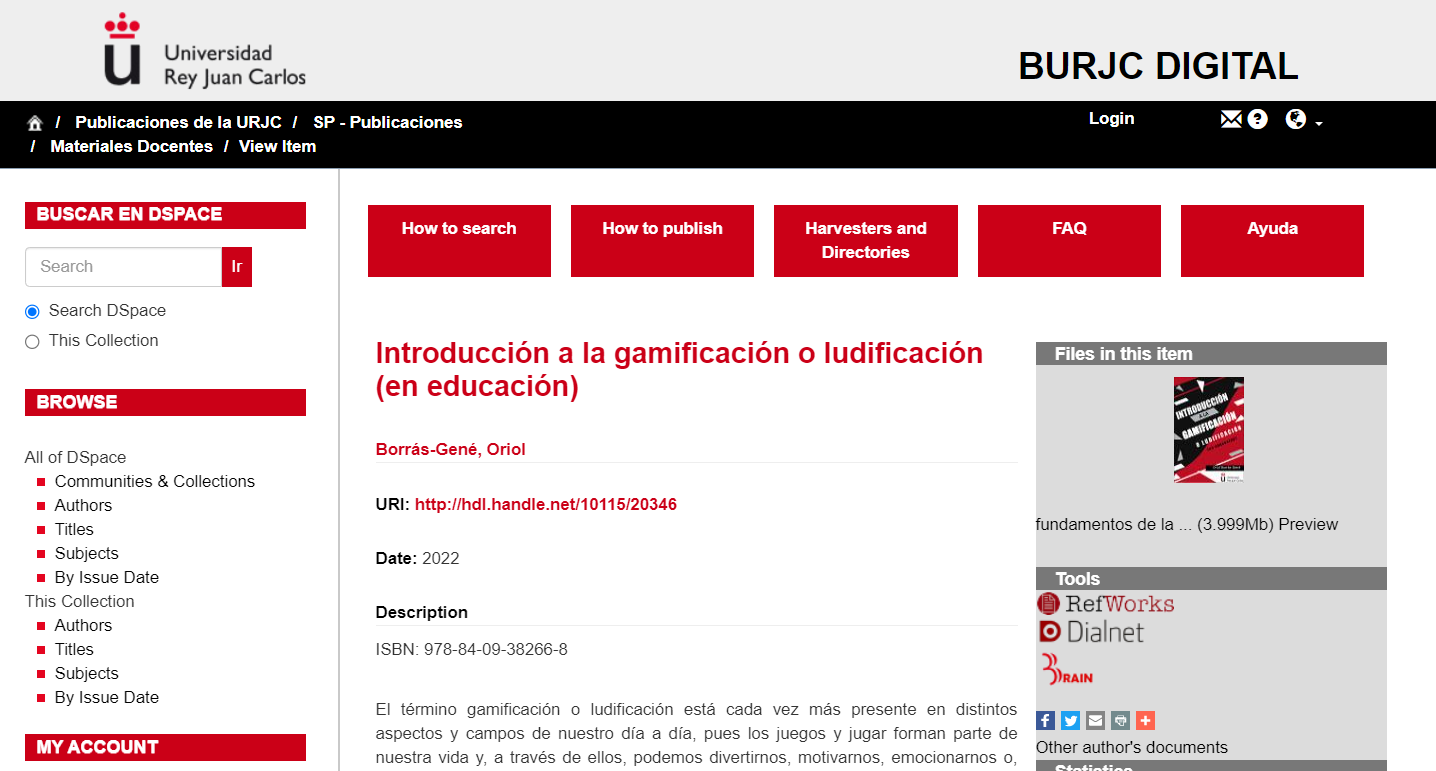 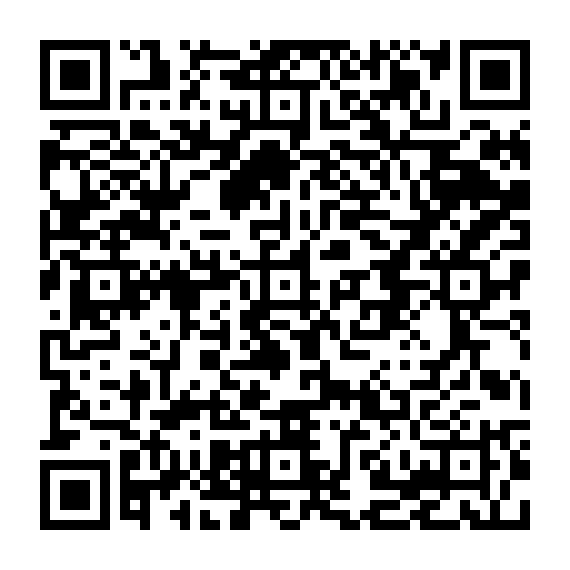 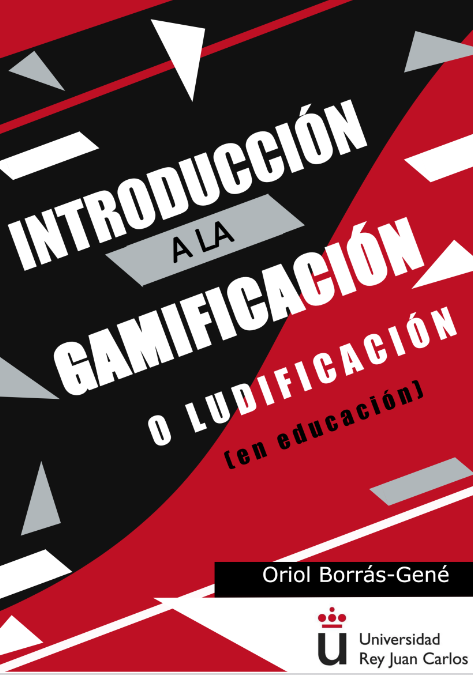 https://burjcdigital.urjc.es/bitstream/handle/10115/20346/fundamentos%20de%20la%20gamificacionOriolTIC.pdf
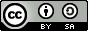 Oportunidades
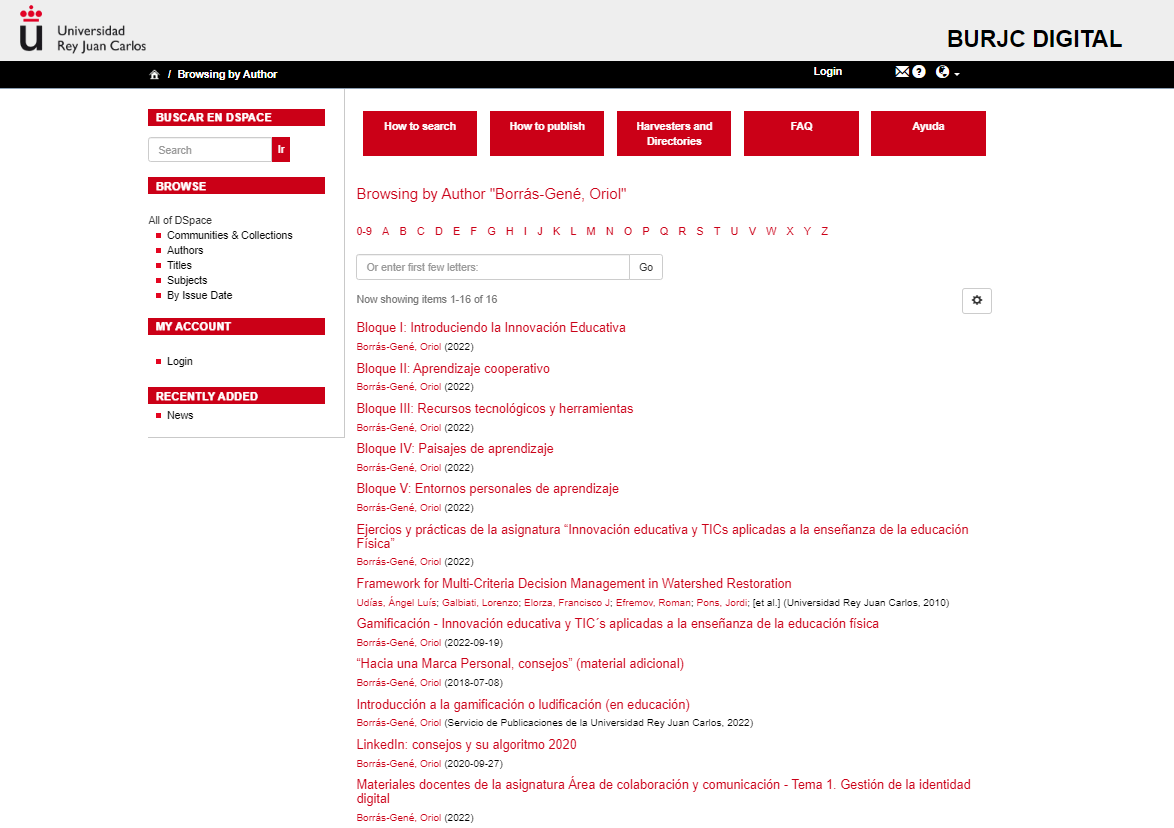 https://burjcdigital.urjc.es/browse?value=Borr%C3%A1s-Gen%C3%A9,%20Oriol&type=author
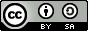 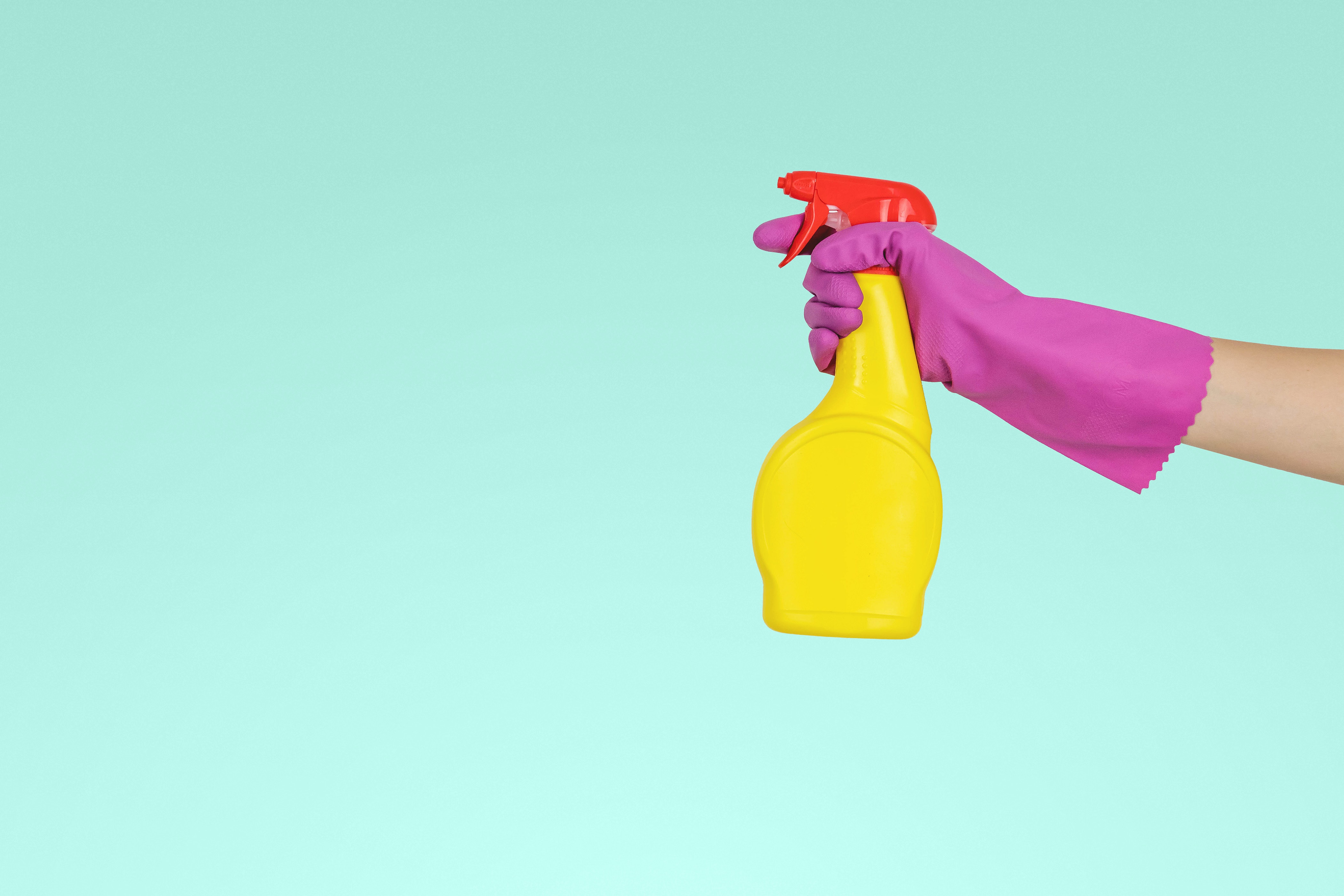 Oportunidades
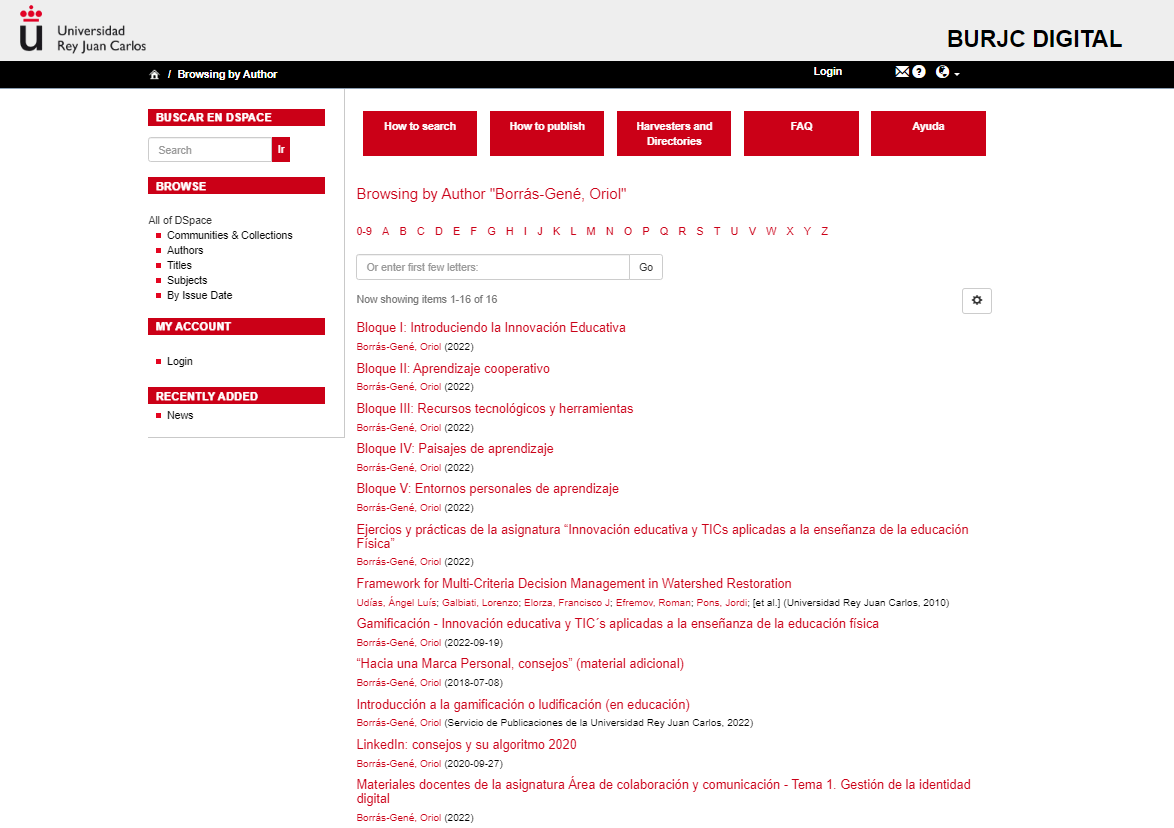 Foto de JESHOOTS.COM en Unsplash
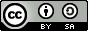 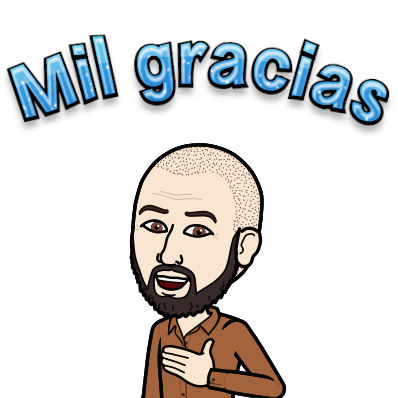 oriol.borras@urjc.es
@OriolTIC
https://many.link/orioltic
Por favor, conserva esta diapositiva para atribuirnos